Comp 401 Overview of Java Conventional Programming
Instructor: Prasun Dewan (FB 150, dewan@unc.edu)
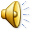 Brief Review
Help you recall the concepts
Show Java syntax to non Java programmers
Show what Java features you can use in first assignment
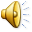 Types, Variables, Assignment, Constant, Expressions
Type  
Variable
Constant
Named constant
Assignment
Expression
Type rules determine legal and illegal assignments
double height = 1.77;
boolean overWeight = false;
final  int HIGH_BMI = 27;
String name =“joe”;
char firstChar= name.charAt(0);
int bmi=  (int) (weight/(height * height));
int weight = “seventy”;
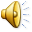 Arrays
Uninitialized int array
Initialized  int array of size MAX_INTS
Initialized char array
String = Array of chars with specialized  operations
Array of strings
Array of string arrays
int[] ints;
int[] ints2 = new int[MAX_INTS];
char[] chars= new char[MAX_CHARS];
String name =“joe”;
String[] string = new String [MAX_STRINGS];
String[][] stringArrays = new String[MAX_STRINGS] [MAX_STRING_ARRAYS];
Conditionals and Output
if (score < PASS_CUTOFF) {
		System.out.println("**************");
		System.out.println("FAILED");
		System.out.println("**************");
	       }
	else       {
		System.out.println("**************");
		System.out.println("PASSED");
		System.out.println("Congratulations!");
		System.out.println("**************");
	     }
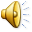 SWITCH: Multiple Choice Conditional
A character is enclosed  in single quotes
switch (c) {
	case 'a': 
	case 'e': 
	case 'i':
	case 'o': 
	case 'u': 
		System.out.println("Vowel");
		break;
	default: 
		System.out.println("Consonant");
}
Breaks out of switch
Covers cases not explicitly enumerated
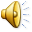 While Loops
int product = 1; 
int nextNum = Console.readInt(); 
while (nextNum >= 0) { 
	product = product* nextNum; 
	nextNum = Console.readInt(); 
}
System.out.print (product);
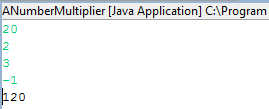 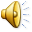 While Loops
int product = 1; 
int nextNum = Console.readInt(); 
while (nextNum >= 0) { 
	product = product* nextNum; 
	nextNum = Console.readInt(); 
}
System.out.print (product);
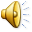 Input Class
public class Console {
    static BufferedReader inputStream = 
        new BufferedReader(new InputStreamReader(System.in));
    public static int readInt() {
	try {
		return Integer.parseInt(inputStream.readLine());
	} catch (Exception e) {
		System.out.println(e);
		return 0; 
	}
    }
    public static String readString() {
	try {
		return inputStream.readLine();
	} catch (Exception e) {
		System.out.println(e);
		return ""; 
	}
    }
   ... //other methods	
}
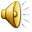 Exceptions and Try-Catch Block
Program fragment that can cause an exception
try {			
		return inputStream.readLine();		
	} 
	catch (Exception e) {			
		System.out.println(e);			
		return ""; 		
	}
Exception handler
Exception object
Alternative Exception-Free Java Library
import java.util.Scanner;
public class ScannerUse {
  public static void main (String[] args) {
    Scanner scanner = new Scanner (System.in);
    String line1 = scanner.nextLine();
    String line2 = scanner.nextLine();
    System.out.println(line1 + " " + line2);
  }
}
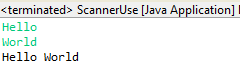 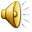 Methods/Procedures/Functions
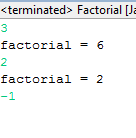 static int f (int n) {
	int product = 1;
	while (n > 0) {
		product *= n;
		n -= 1;
	}
	return product;
 }
Called  method
 Takes int argument, n,
 Returns int
1*2*3*…*n
Calling  method.
 Takes String array argument 
 Returns nothing – void
public static void main (String[] args) {
	while (true) {   // loop condition never false
		int n = Console.readInt();
		if (n < 0)
			break;
		System.out.println("factorial = " + f(n));
	}
}
Static  implies non-object oriented programming.
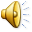 Call Chains
R
Main method starts the computation, and can call other methods.
Q
Can put complete program in  main method
Like having one big paragraph in an essay
P
Method decomposition important modularization technique even in conventional programming
main
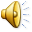 Main Method Details
Main method has predefined header.
R
public static void main (String[] args) {
	….
}
Q
All methods must be in some “class” (file, which can be in a “package” (directory)
P
package warmup;
public class AnArgPrinter {
    public static void main (String[] args) {
        System.out.println (args[0]);
    }
}
main
The Java interpreter calls main and provides its user-specified argument.  Public means interpreter can access main.
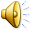 Running Main Class
package warmup;
public class AnArgPrinter {
    public static void main (String[] args) {
        System.out.println (args[0]);
    }
}
Array of user-supplied strings
Interpreter
Package
Class
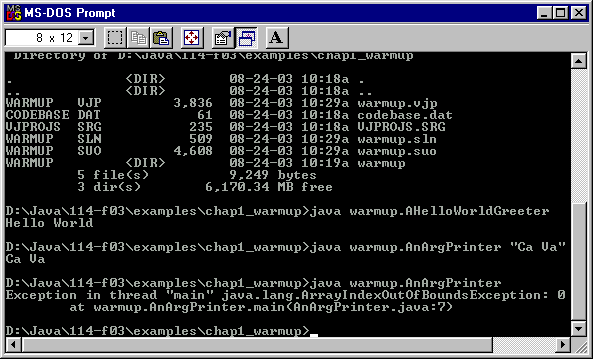 Output
User-Supplied Argument
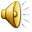 Array Subscript Error
public class AnArgPrinter {
    public static void main (String[] args) {
        System.out.println (args[0]);
    }
}
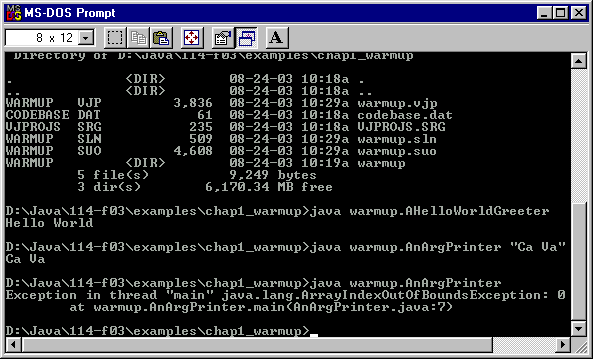 Subscript Error
User-Supplies No Argument
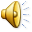 Safe Arg Printer
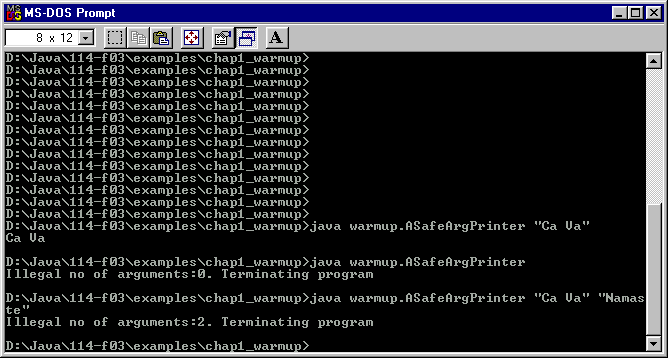 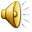 Safe Arg Printer (edit in class)
package warmup;
public class AnArgPrinter {
    public static void main (String[] args) {
        System.out.println (args[0]);
    }
}
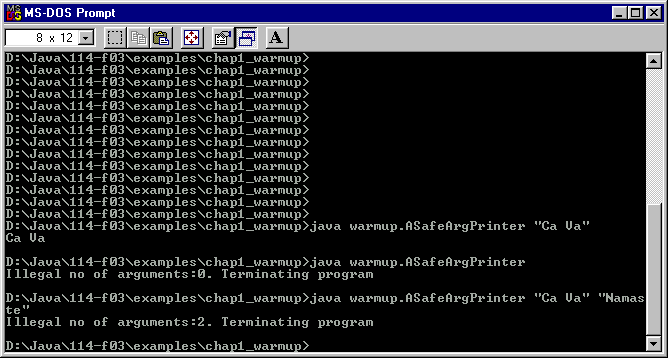 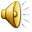 Safe Arg Printer
package warmup;
public class AnArgPrinter {
    public static void main (String[] args) {
       if (args.length == 1)
	System.out.println (args[0]);
        else
	System.out.println("Illegal no of arguments:" + args.length + ". Terminating program");
       }
}
String concatenation
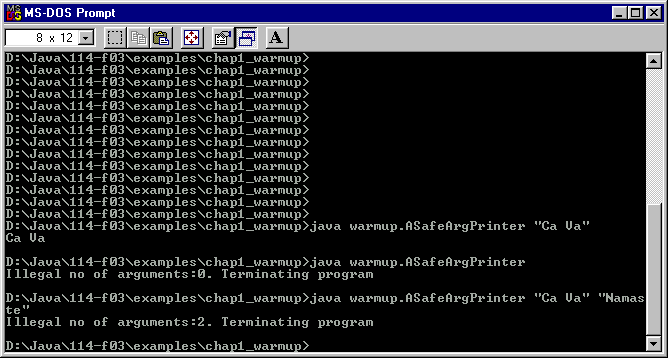 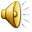 For Loops and Comments
System.out.println("Number of Strings:");
int numElements = Console.readInt(); // reads the next line as integer
System.out.println("Please enter " + numElements + " strings");
String[] strings = new String[numElements]; // dynamic array
for (int elementNum = 0;  elementNum < numElements; elementNum++)            
	strings[elementNum] = Console.readString();
/* This loop uses the array input
** in the previous loop*/
for ( int elementNum = 0; elementNum < strings.length; elementNum++)
 	System.out.println(strings[elementNum]);
String s =  strings[0]; // unsafe
for (int i=0; i<s.length(); i++)
	System.out.println(s.charAt(i));
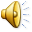 Difference in syntax: arrays built into language, strings are library
Accessing Substrings
s.substring(beginIndex, endIndex)
“hello world”.substring(4,7)
 “o w”
“hello world”.substring(4,4)
 “”
“hello world”.substring(7,4)
StringIndexBounds exception
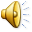 Arrays
Uninitialized int array
Initialized  int array of size MAX_INTS
Initialized char array
String = Array of chars with specialized  operations
Array of strings
Array of string arrays
int[] ints;
int[] ints = new int[MAX_INTS];
char[] chars= new char[MAX_CHARS];
String name =“joe”;
String[] = new String [MAX_STRINGS];
String[][] = new String [MAX_STRING_ARRAYS];
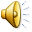 Class with Multiple Methods
public class FactorialPrinter {
static int f (int n) {
	int product = 1;
	while (n > 0) {
		product *= n;
		n -= 1;
	}
	return product;
 }public static void main (String[] args) {
	while (true) {   // loop condition never false
		int n = Console.readInt();
		if (n < 0)
			break;
		System.out.println("factorial = " + f(n));
	}
}
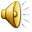 Monolithic Method
System.out.println("Number of Strings:");
int numElements = Console.readInt(); // reads the next line as integer
System.out.println("Please enter " + numElements + " strings");
String[] strings = new String[numElements]; // dynamic array
for (int elementNum = 0;  elementNum < numElements; elementNum++)            
	strings[elementNum] = Console.readString();
/* This loop uses the array input
** in the previous loop*/
for ( int elementNum = 0; elementNum < strings.length; elementNum++)
 	System.out.println(strings[elementNum]);
String s =  strings[0]; // unsafe
for (int i=0; i<s.length(); i++)
	System.out.println(s.charAt(i));
How can we break this code into different methods
Boxes and comments show that there are multiple logically separate steps
Method Decomposition
public static void forArrayCommentsWithMethodDecomposition() {
  String[] strings = readStrings(readNumStrings());
  printStrings(strings);
  printString(strings[0]);// unsafe
}
public static int readNumStrings() {
  System.out.println("Number of Strings:");
  return Console.readInt(); // reads the next line as integer
}
public static String[] readStrings(int numElements) {
  System.out.println("Please enter " + numElements + " strings");
  String[] strings = new String[numElements]; // dynamic array
  for (int elementNum = 0; elementNum < numElements; elementNum++)
    strings[elementNum] = Console.readString();
  return strings;
}
Method Decomposition (Contd.)
public static void printStrings(String[] strings) {
  for (int elementNum = 0; elementNum < strings.length;   
           elementNum++)
System.out.println(strings[elementNum]);
}
public static void printString(String s) {
  for (int i = 0; i < s.length(); i++)
    System.out.println(s.charAt(i));
}